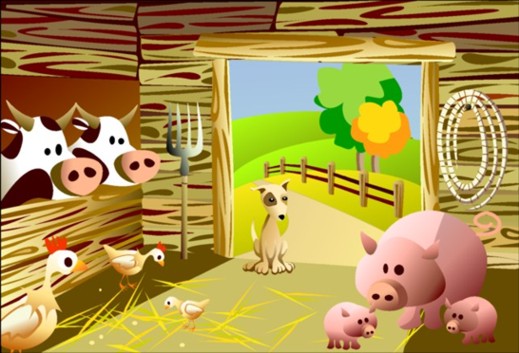 En la granja de mi tío
[Speaker Notes: Spanish version of ‘Old MacDonald had a farm’(En la granja de mi tío = On the farm of my uncle). Here pupils meet some new animal vocabulary in the form of ‘una cabra’ (goat) and ‘una vaca’ (cow). They are also introduced to the animals sounds before they have to sing along with the song.]
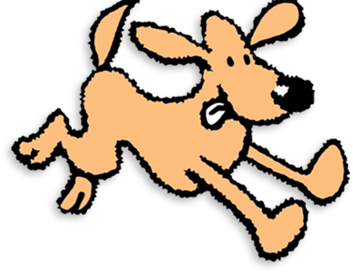 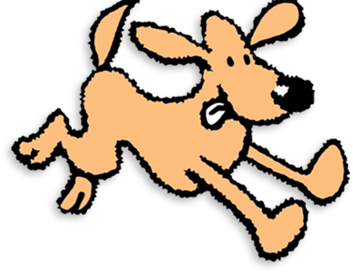 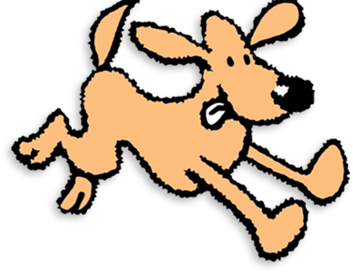 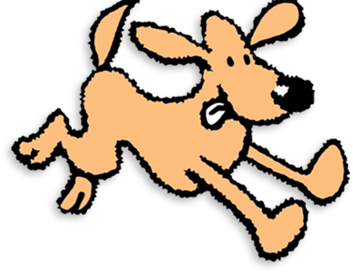 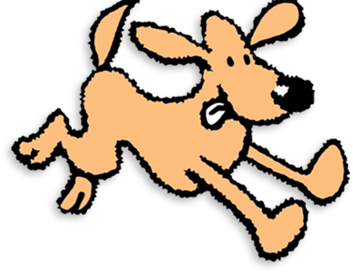 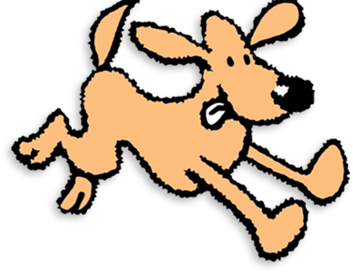 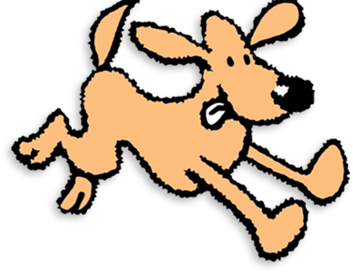 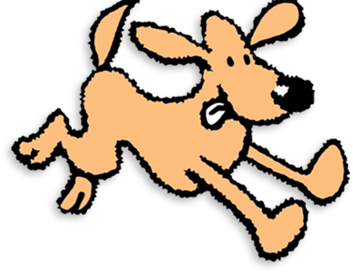 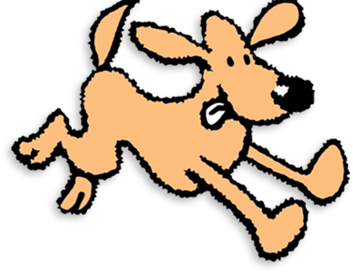 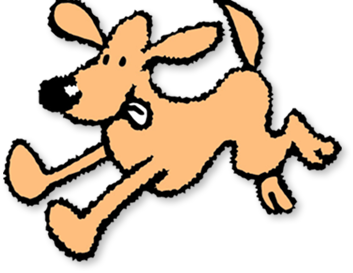 Hay diez perros.
[Speaker Notes: There are 10 dogs.]
Guau
Guau
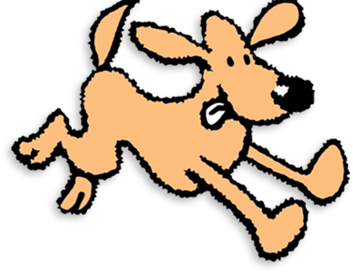 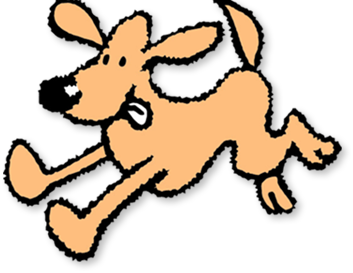 Los perros hacen ‘Guau’.
[Speaker Notes: Dogs say ‘woof’.]
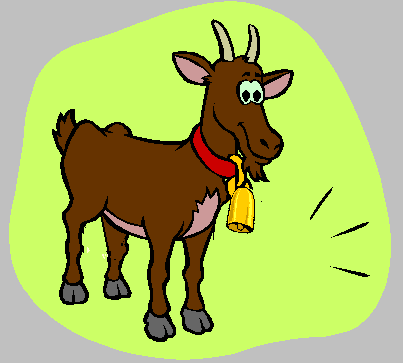 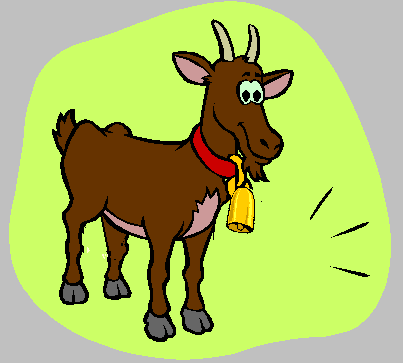 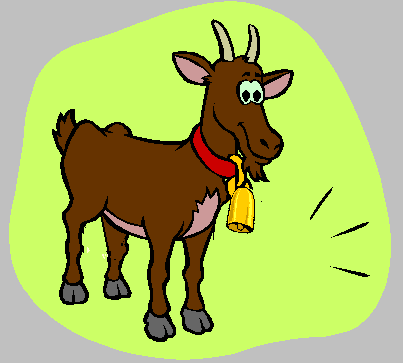 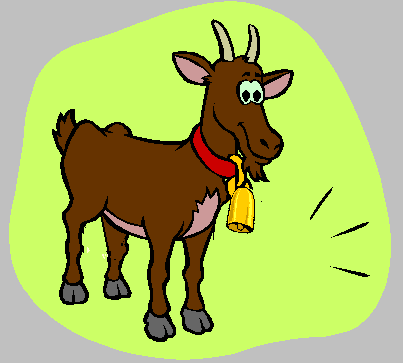 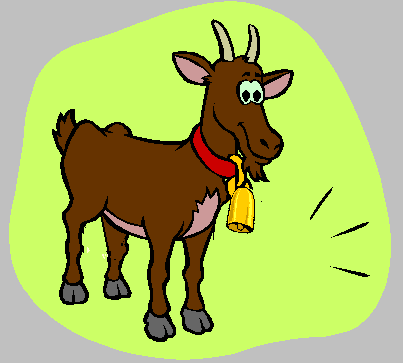 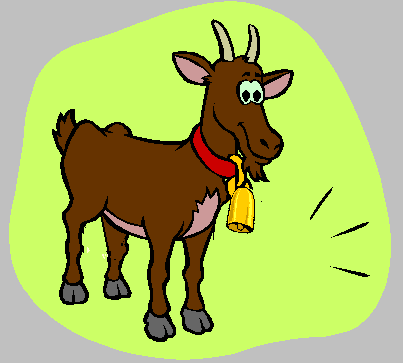 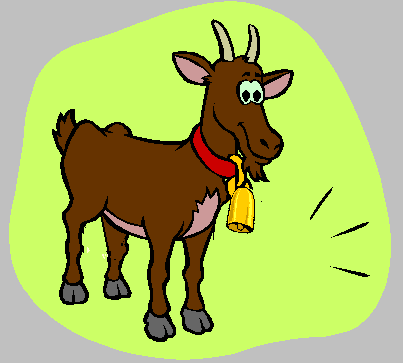 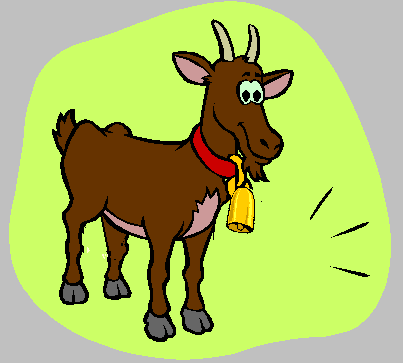 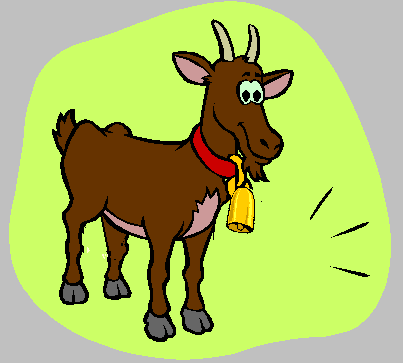 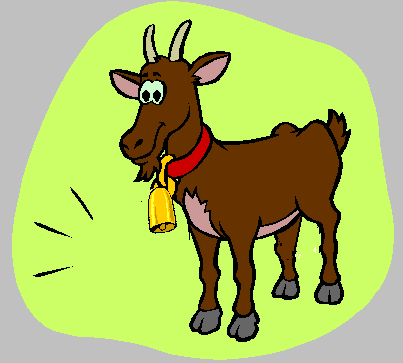 Hay diez cabras
[Speaker Notes: There are 10 goats.]
Mee
Mee
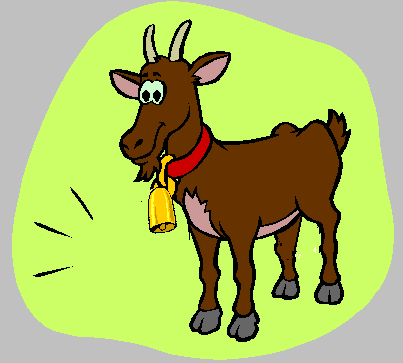 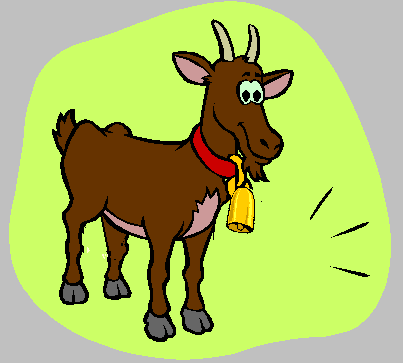 Las cabras hacen ‘mee’.
[Speaker Notes: Goat say ‘Mee’.]
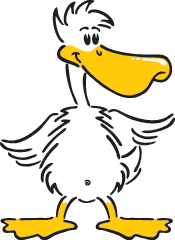 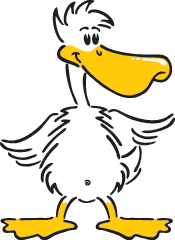 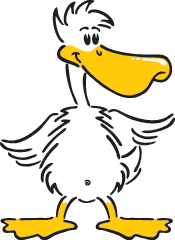 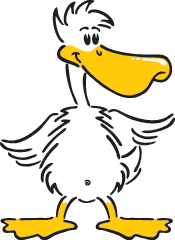 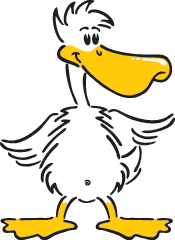 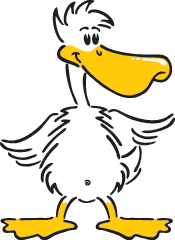 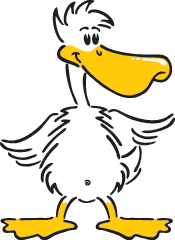 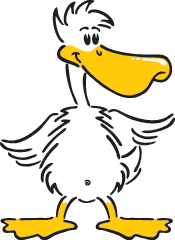 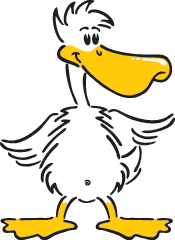 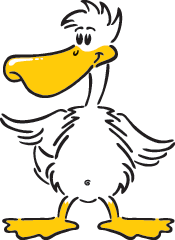 Hay diez patos.
[Speaker Notes: There are 10 ducks.]
Cuac
Cuac
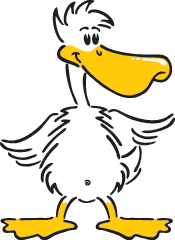 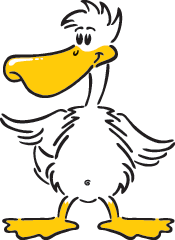 Los patos hacen ‘cuac’.
[Speaker Notes: Ducks say ‘quack’.]
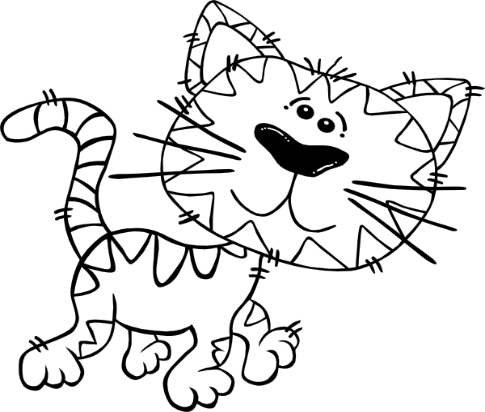 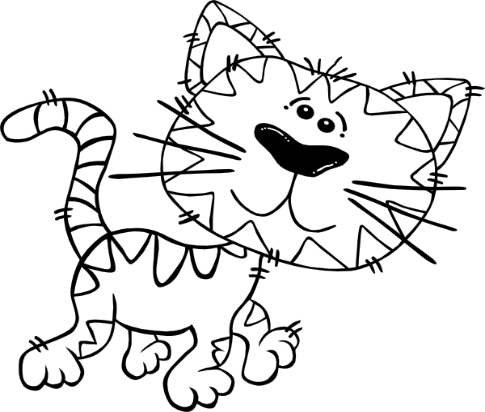 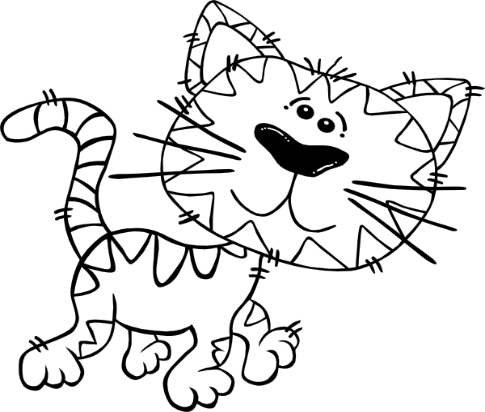 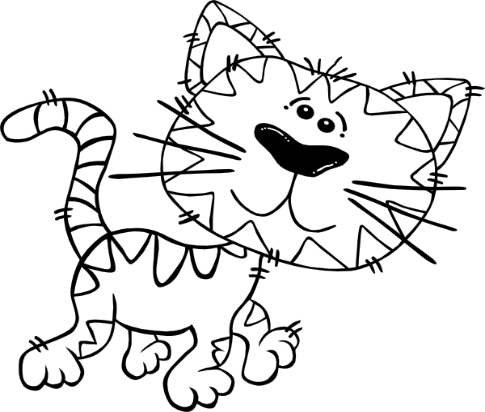 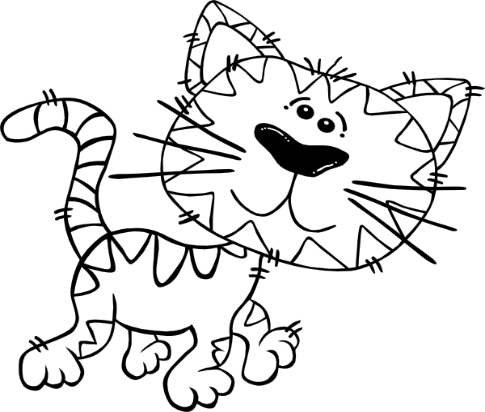 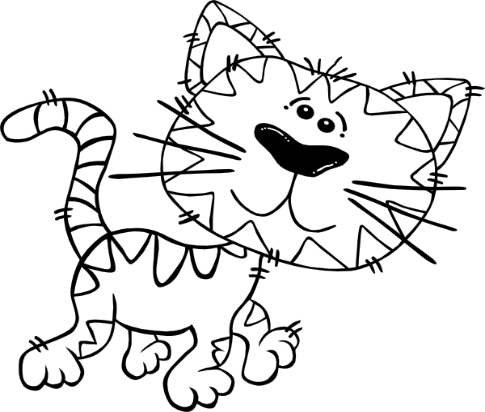 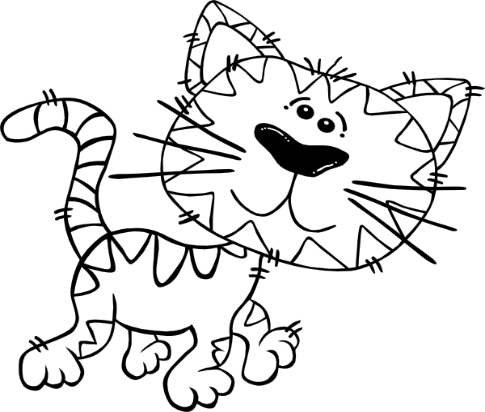 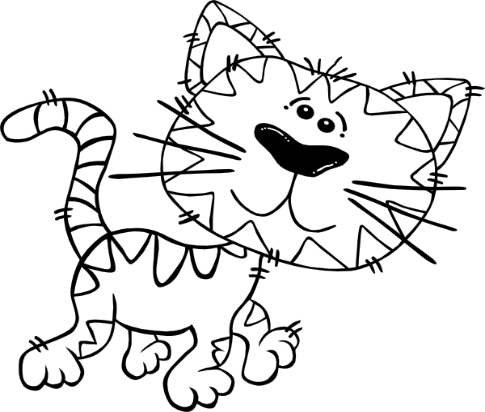 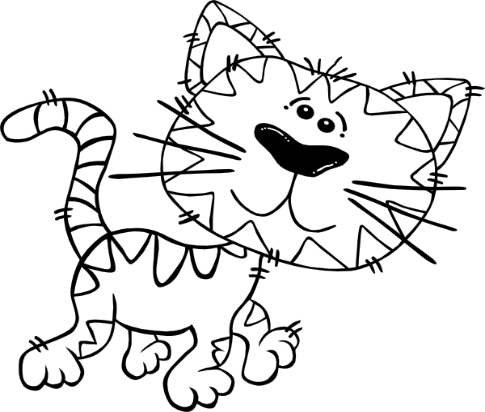 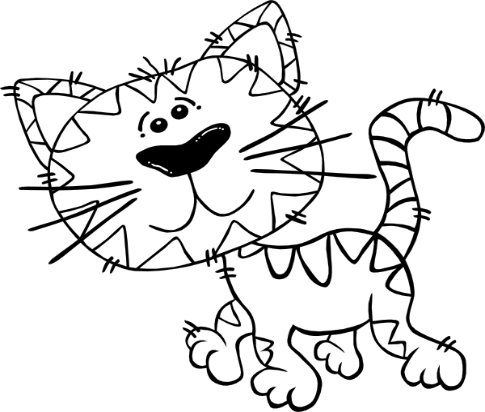 Hay diez gatos.
[Speaker Notes: There are 10 cats.]
Miau
Miau
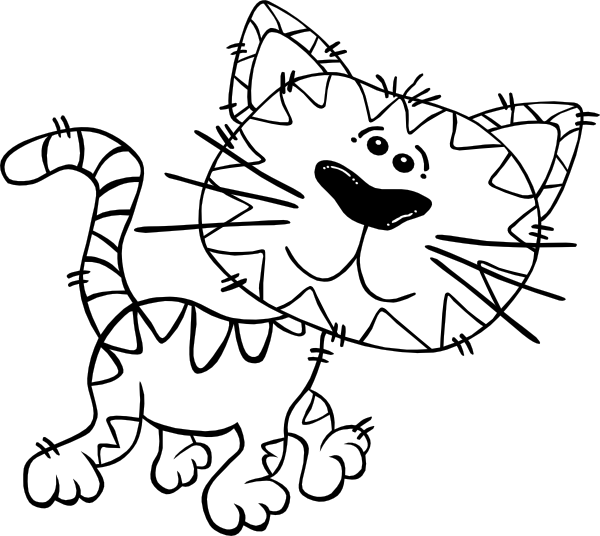 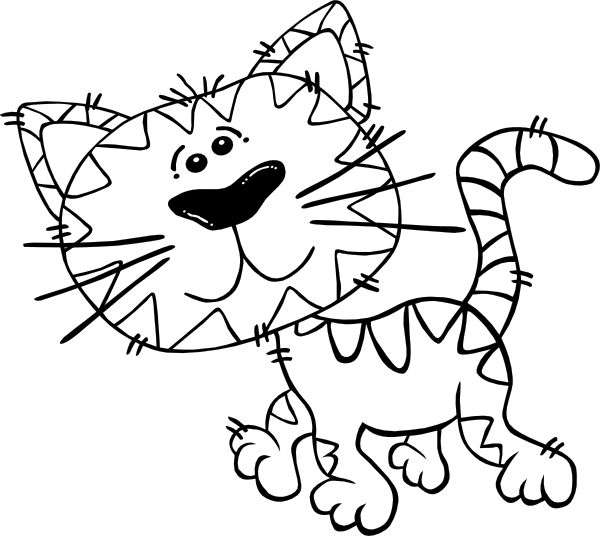 Los gatos hacen ‘miau’.
[Speaker Notes: Cats say ‘miao’.]
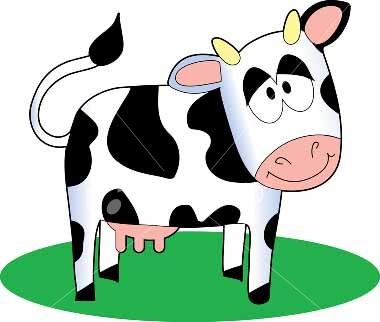 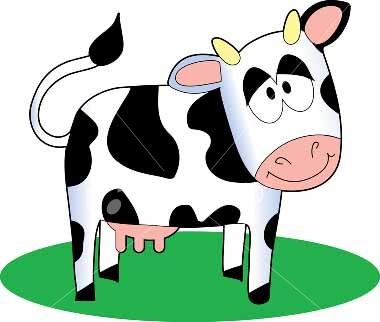 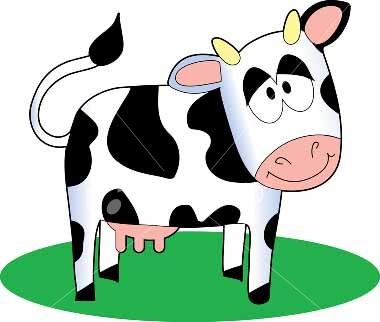 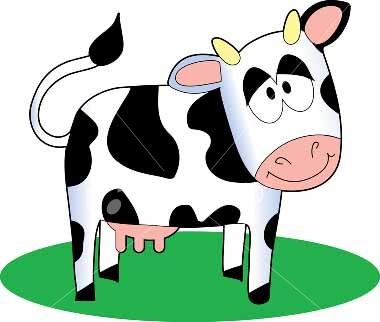 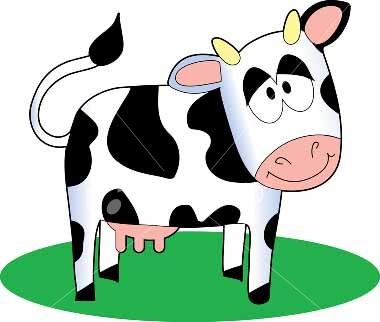 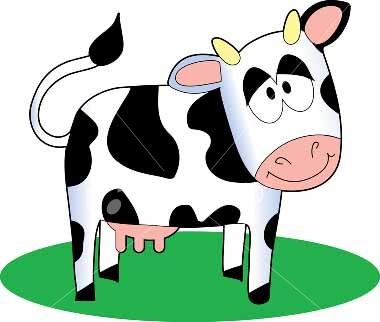 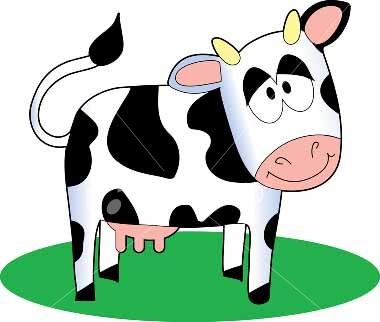 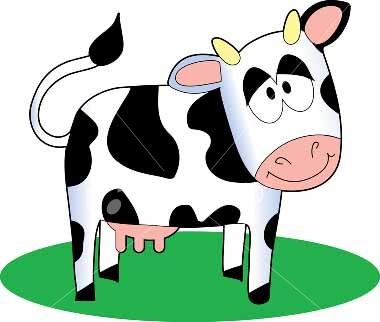 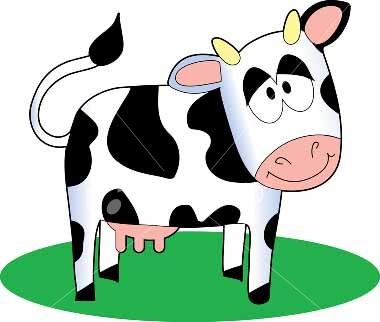 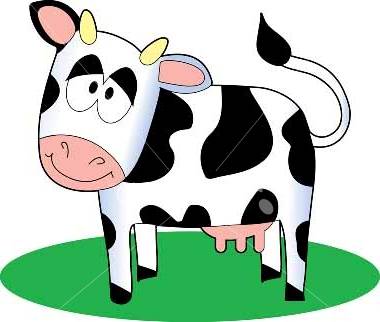 Hay diez vacas
[Speaker Notes: There are 10 cows.]
Muu
Muu
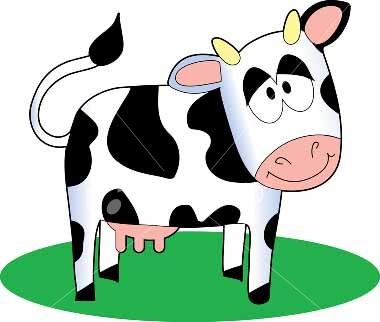 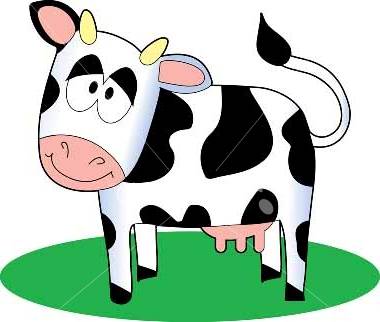 Las vacas hacen ‘muu’.
[Speaker Notes: Cows say ‘moo’.]
[Speaker Notes: Click anywhere on the back screen to start the video song. The lyrics are on the next slide if you want to print them off for your pupils.]
En la granja de mi tío i-a-i-a-oHay diez vacas que hacen muu i-a-i-a-oCon una vaca aquí y una vaca alláMuu muu muu muu
En la granja de mi tío i-a-i-a-oHay diez gatos que hacen miau i-a-i-a-oCon un gato aquí y un gato alláUna vaca aquí y una vaca allá Miau miau muu muu
En la granja de mi tío i-a-i-a-oHay diez patos que hacen cuac i-a-i-a-oCon un pato aquí y un pato alláCon un gato aquí y un gato alláUna vaca aquí y una vaca allá Cuac cuac miau muu
En la granja de mi tío i-a-i-a-oHay diez cabras que hacen mee i-a-i-a-oCon una cabra aquí y una cabra alláCon un pato aquí y un pato alláCon un gato aquí y un gato alláUna vaca aquí y una vaca allá Mee cuac miau muu
En la granja de mi tío
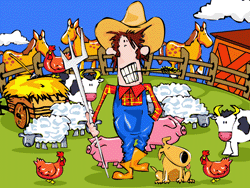 En la granja de mi tío i-a-i-a-oHay diez perros que hacen guau i-a-i-a-oCon un perro aquí y un perro alláUna cabra aquí y una cabra allá Con un pato aquí y un pato alláCon un gato aquí y un gato alláUna vaca aquí y una vaca allá Guau mee cuac miau muu
[Speaker Notes: Full lyrics to Old MacDonald song.]